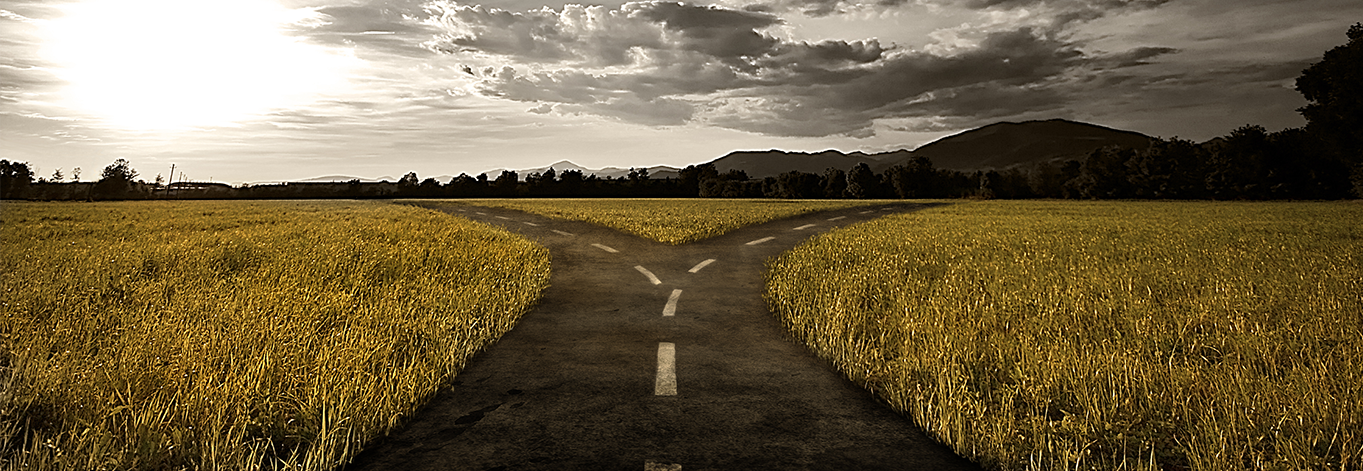 The Crossroads
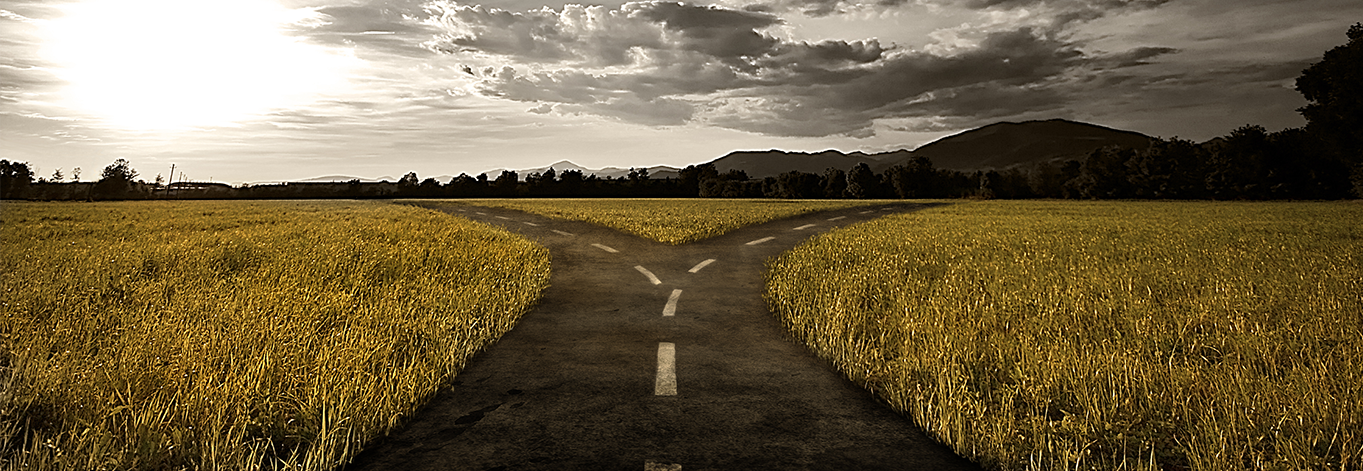 The Road That Leads To DESTRUCTION & 
The Road That Leads To LIFE
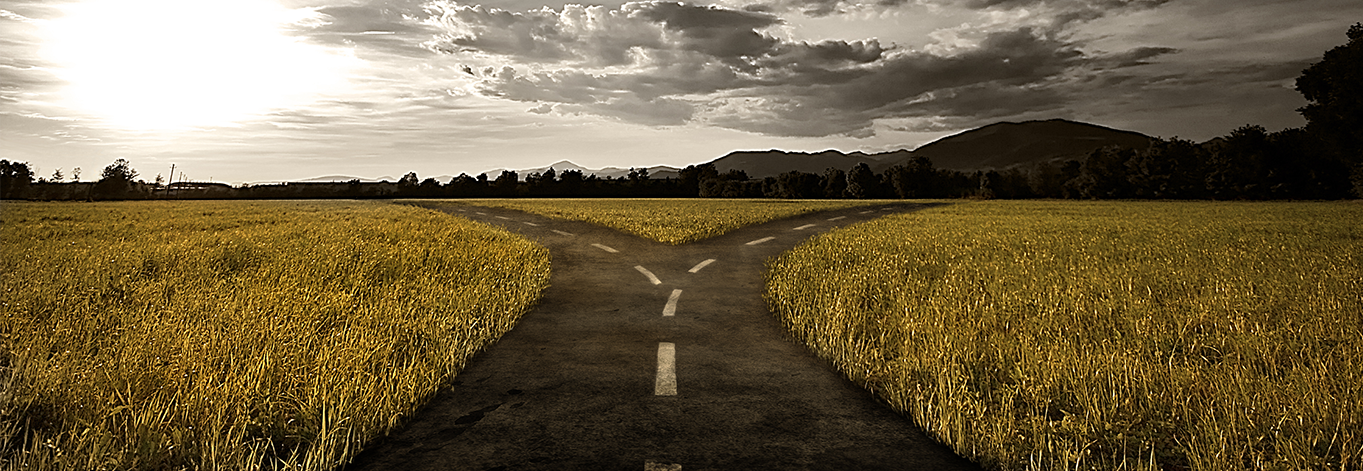 The Progression of A Futile Mind
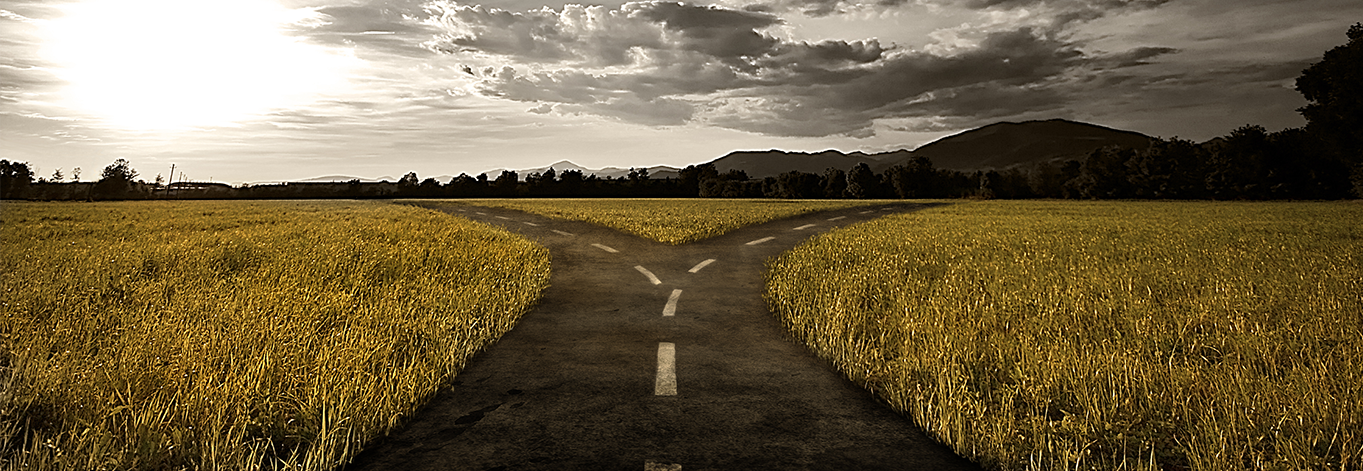 The Steps Toward Destruction 
Step 1 – They Suppress the truth in unrighteousness 
Step 2 - They Dishonor God and Their Foolish Hearts   	       Are Darkened
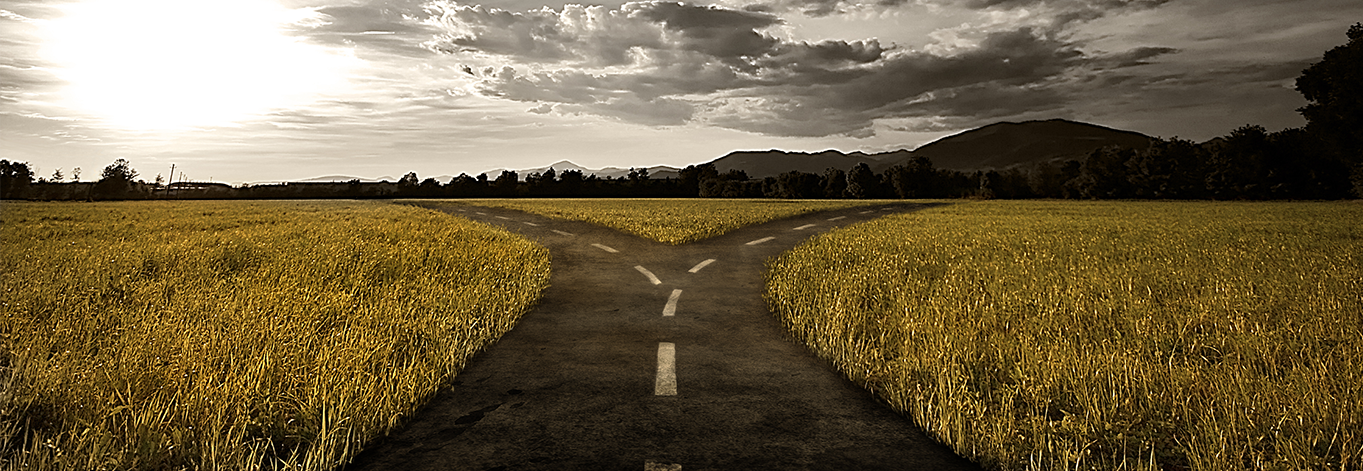 Matthew 7:13–14 13 “Enter through the narrow gate; for the gate is wide and the way is broad that leads to destruction, and there are many who enter through it. 14 “For the gate is small and the way is narrow that leads to life, and there are few who find it.
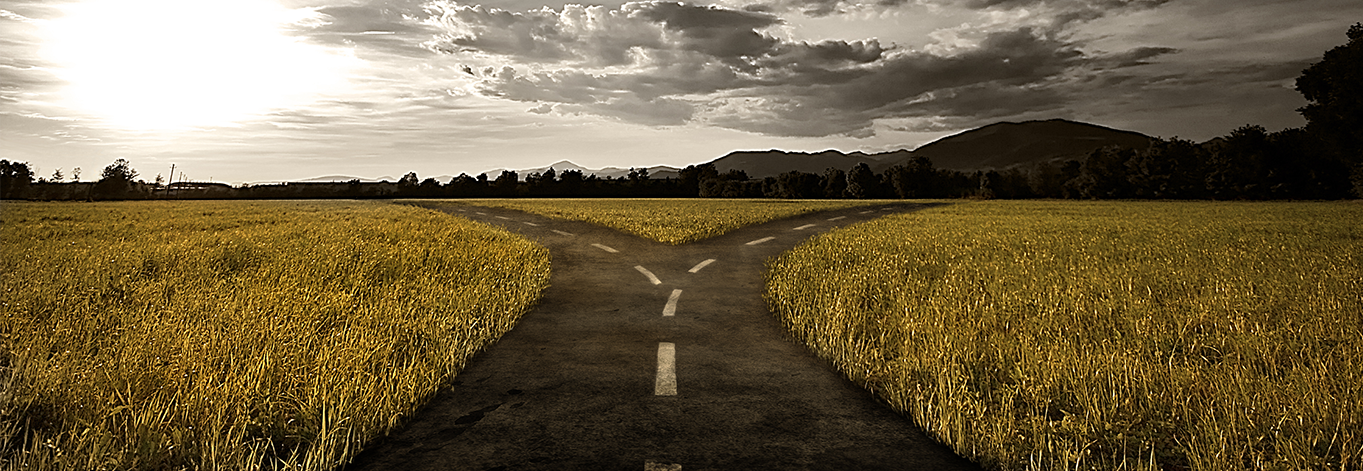 1. The SECOND step toward eternal 
destruction is to dishonor God
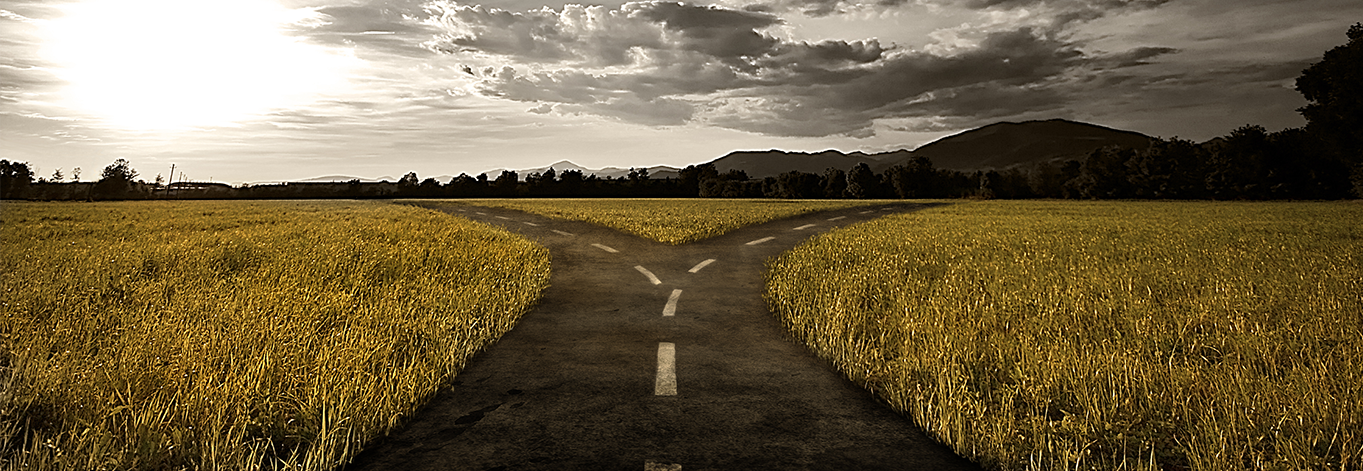 A. They DISHONOR God by not 
recognizing God for who He really is
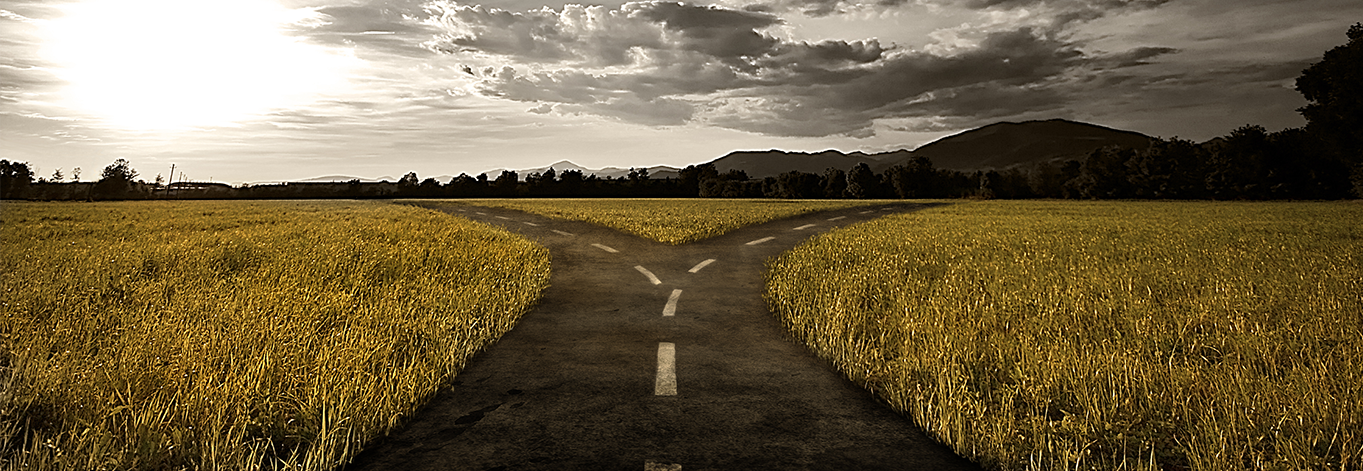 B. They DISHONOR God by not 
giving thanks to God
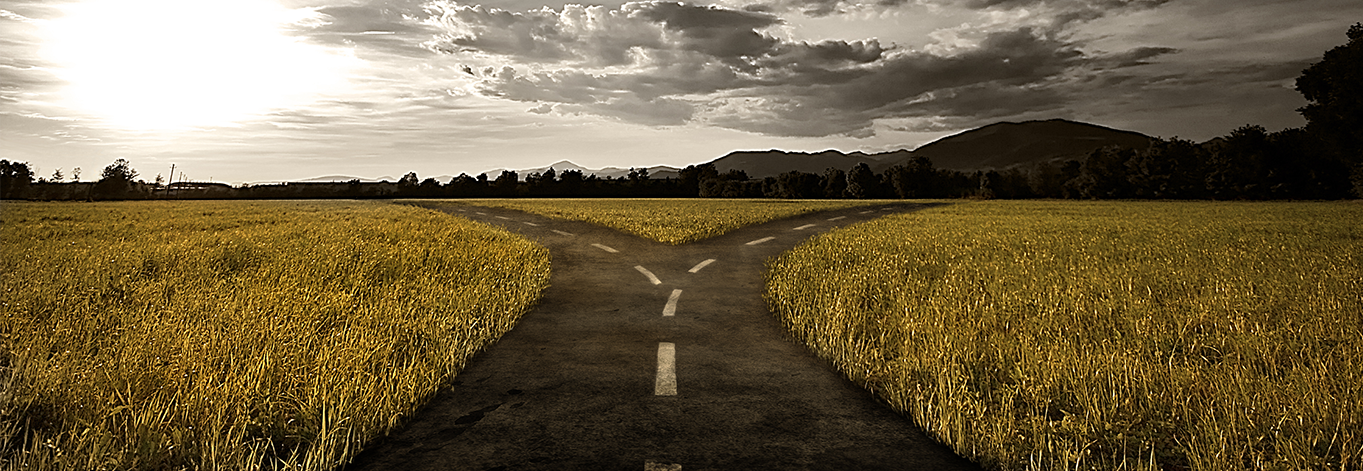 C. They DISHONOR God in their thinking
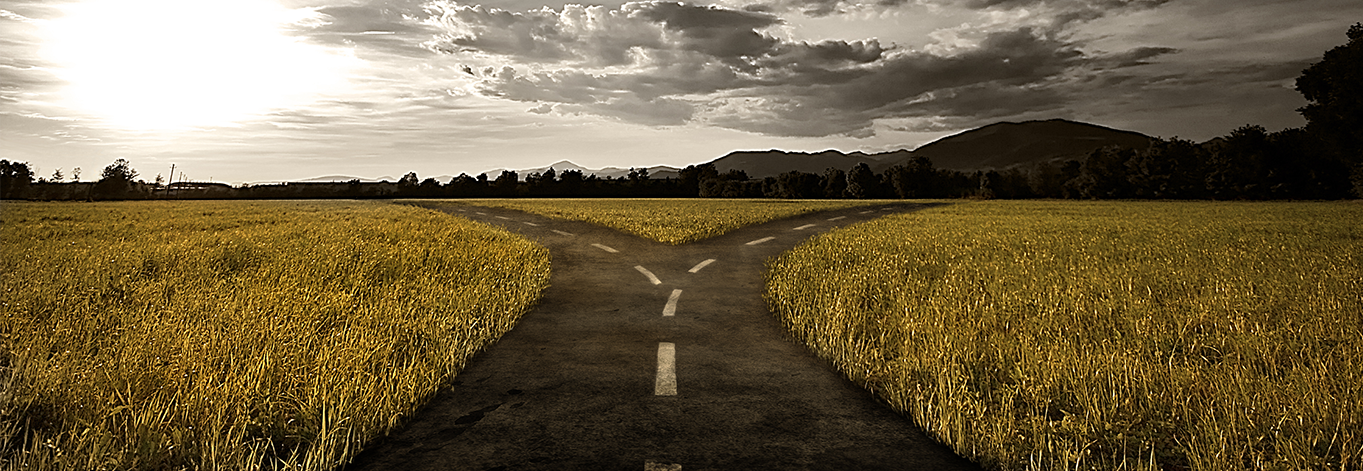 2. When their minds become FUTILE 
their foolish hearts become Darkened
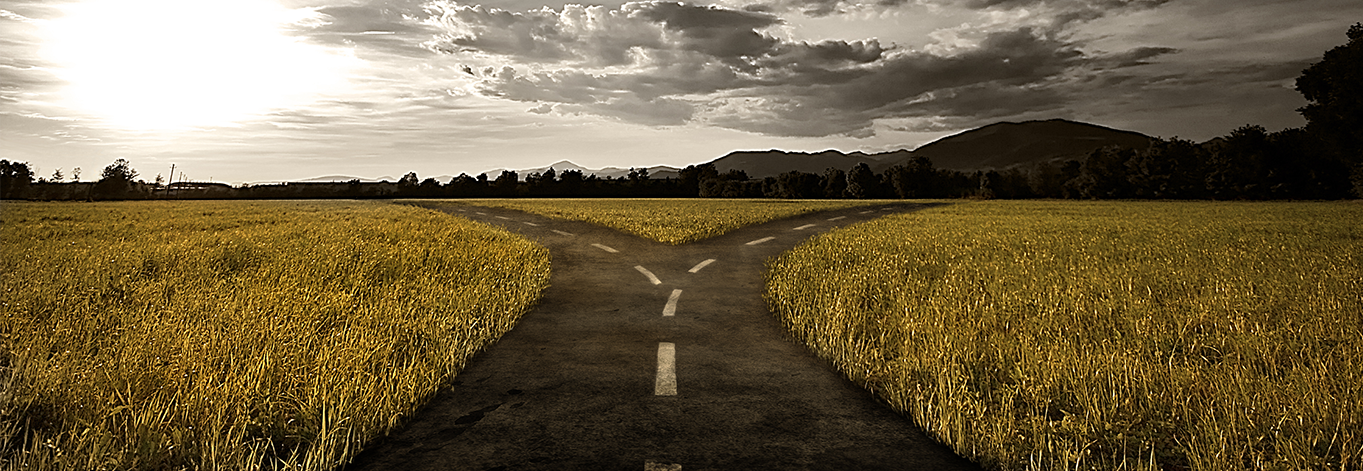 3. When their minds become 
FUTILE their foolish hearts 
become DARKENED and then 
they become FOOLS
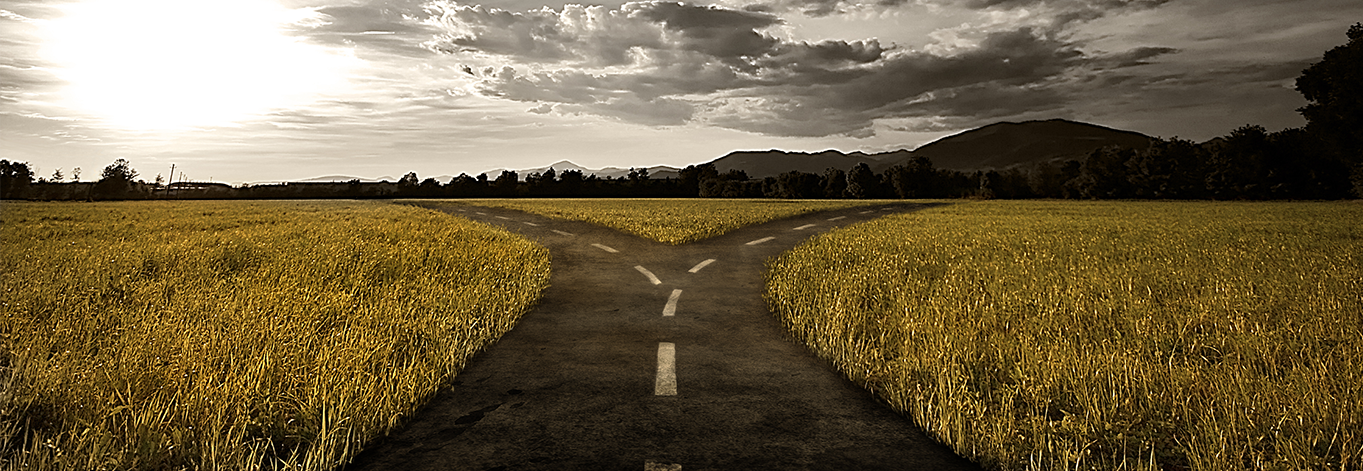 The Steps Toward LIFE 
Step 1 – Listen, and believing the TRUTH about GOD 	 	       (Never Suppress The TRUTH)
Step 2 -  WORSHIP God, HONOR God, Glorify God, 	  	  	        Recognize God for who He really is and Thank 	 	        God